Attachment 7Communication Concepts Being Considered
1
HEAR HER
2
MOMENTS MATTER
3
BE THE ONE
4
STOP, LOOK, LISTEN
1
HEAR HER
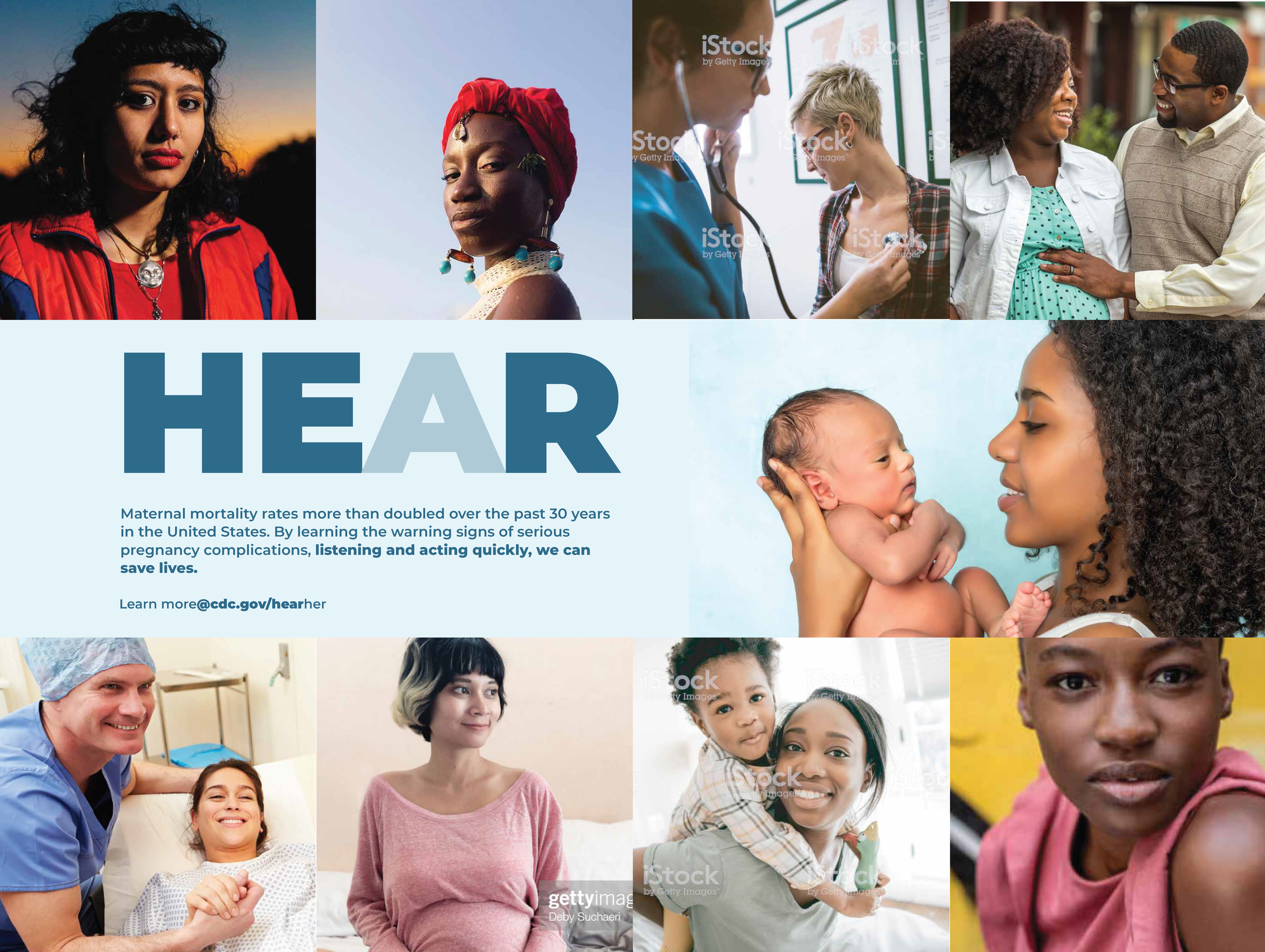 1
HEAR HER
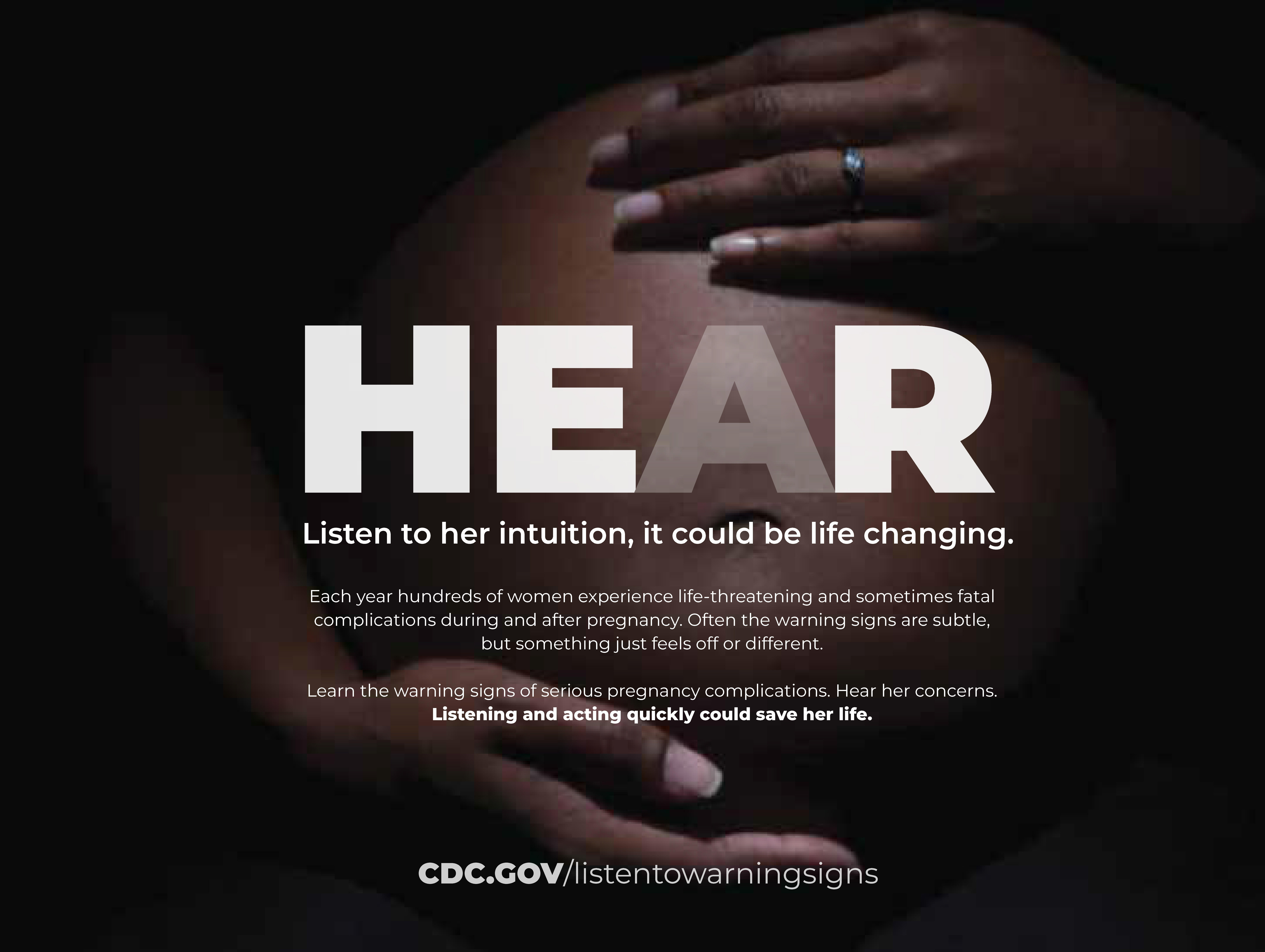 1
HEAR HER
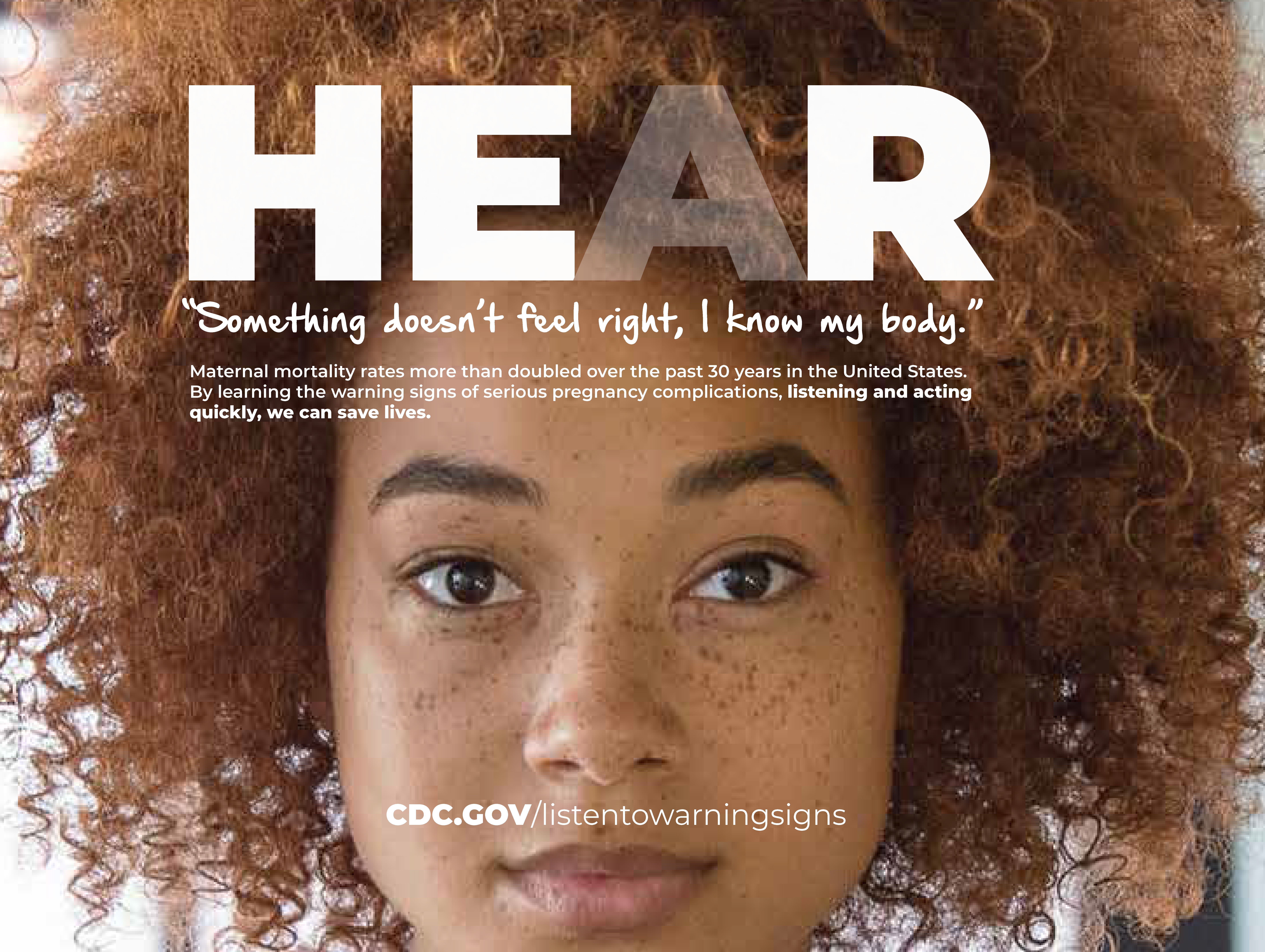 2
MOMENTS MATTER
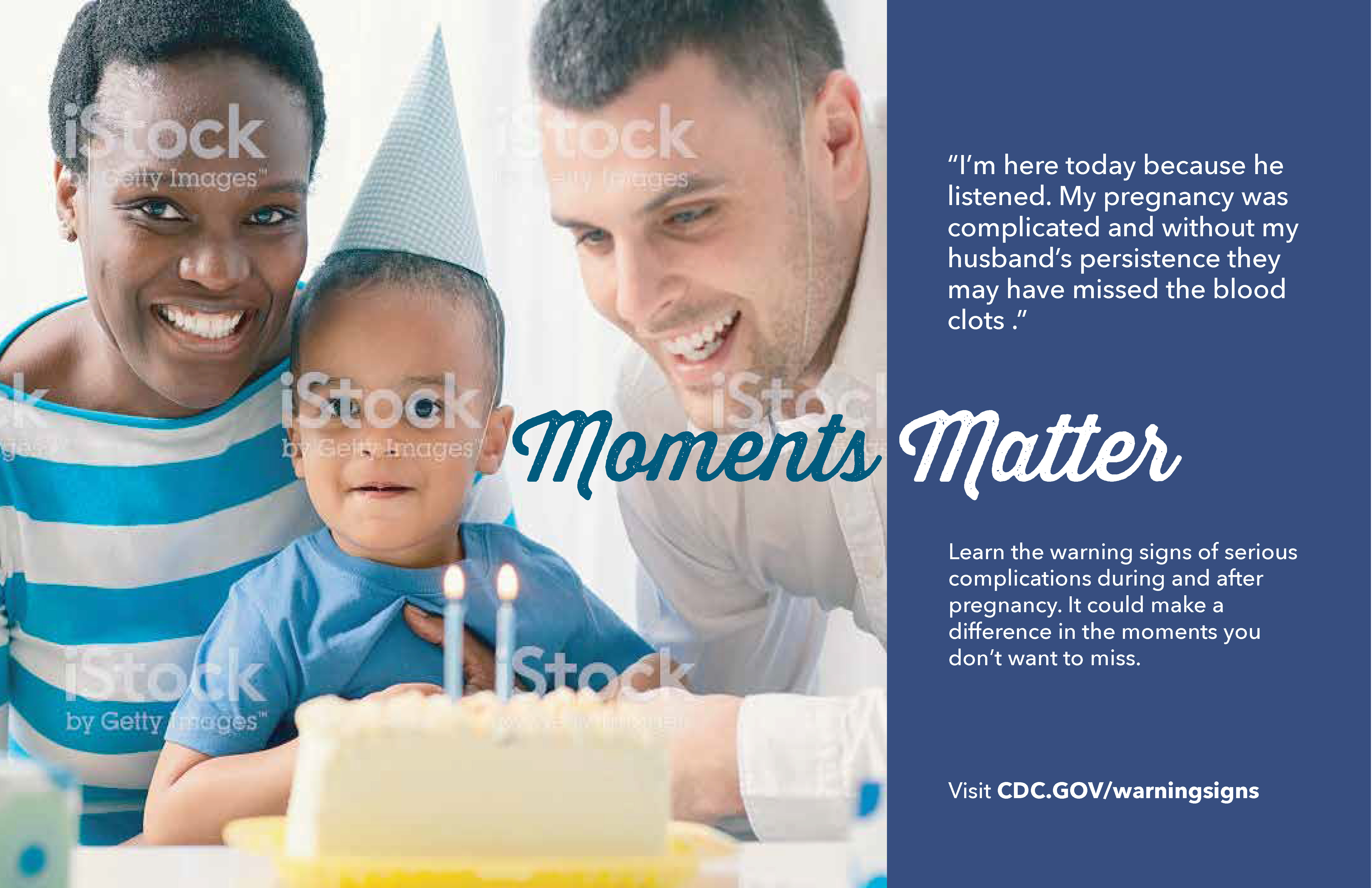 2
MOMENTS MATTER
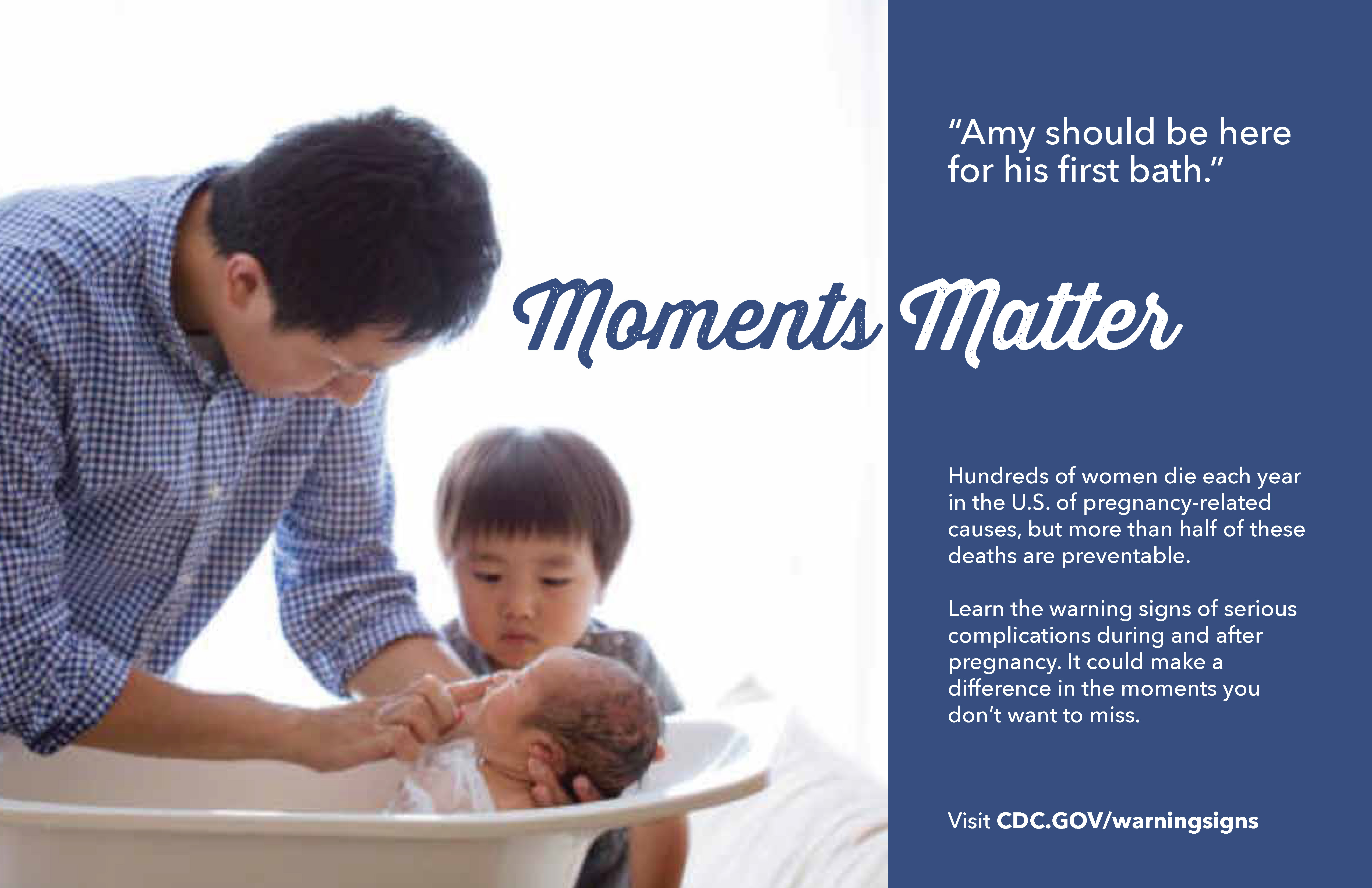 3
BE THE ONE
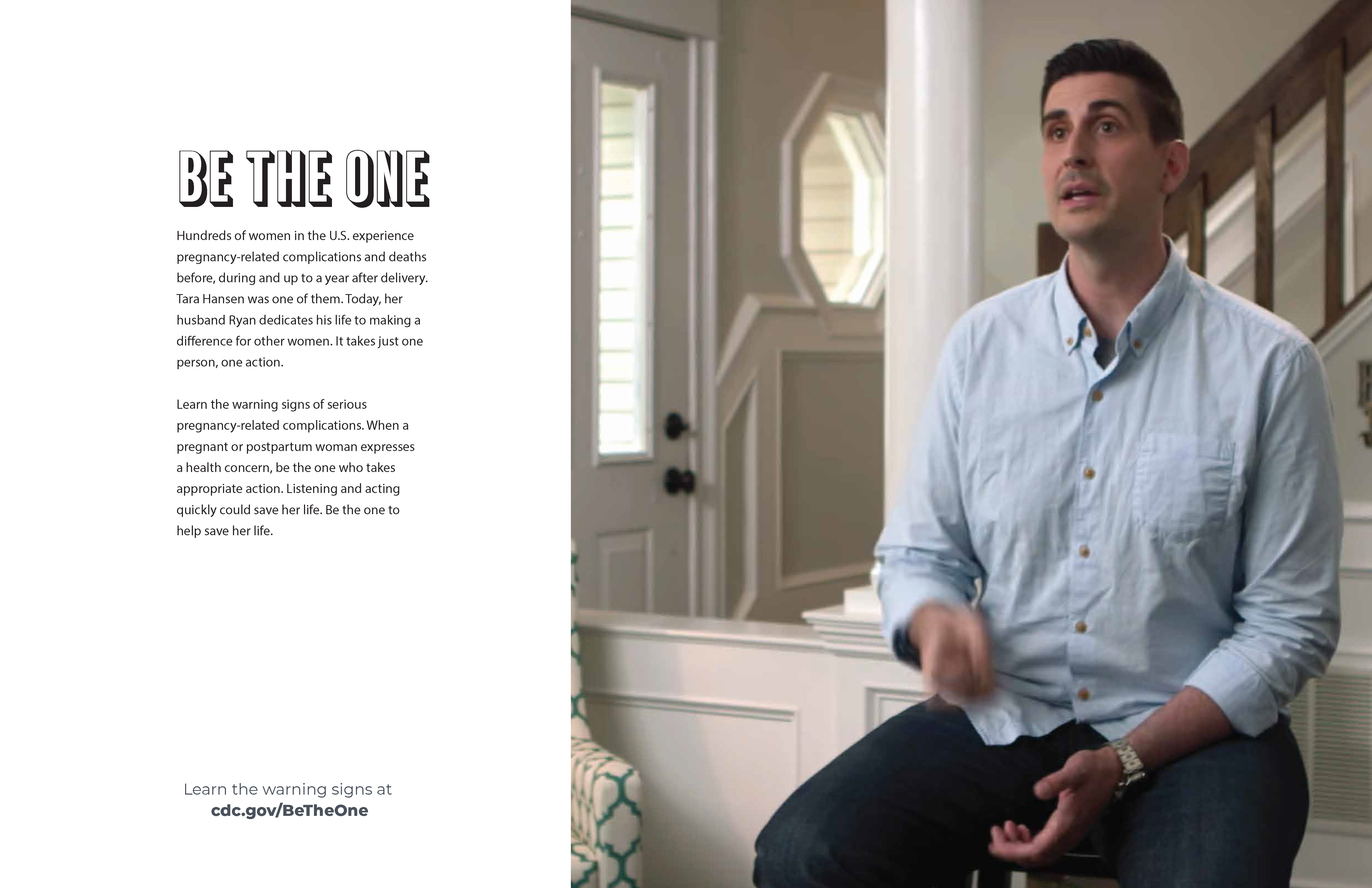 3
BE THE ONE
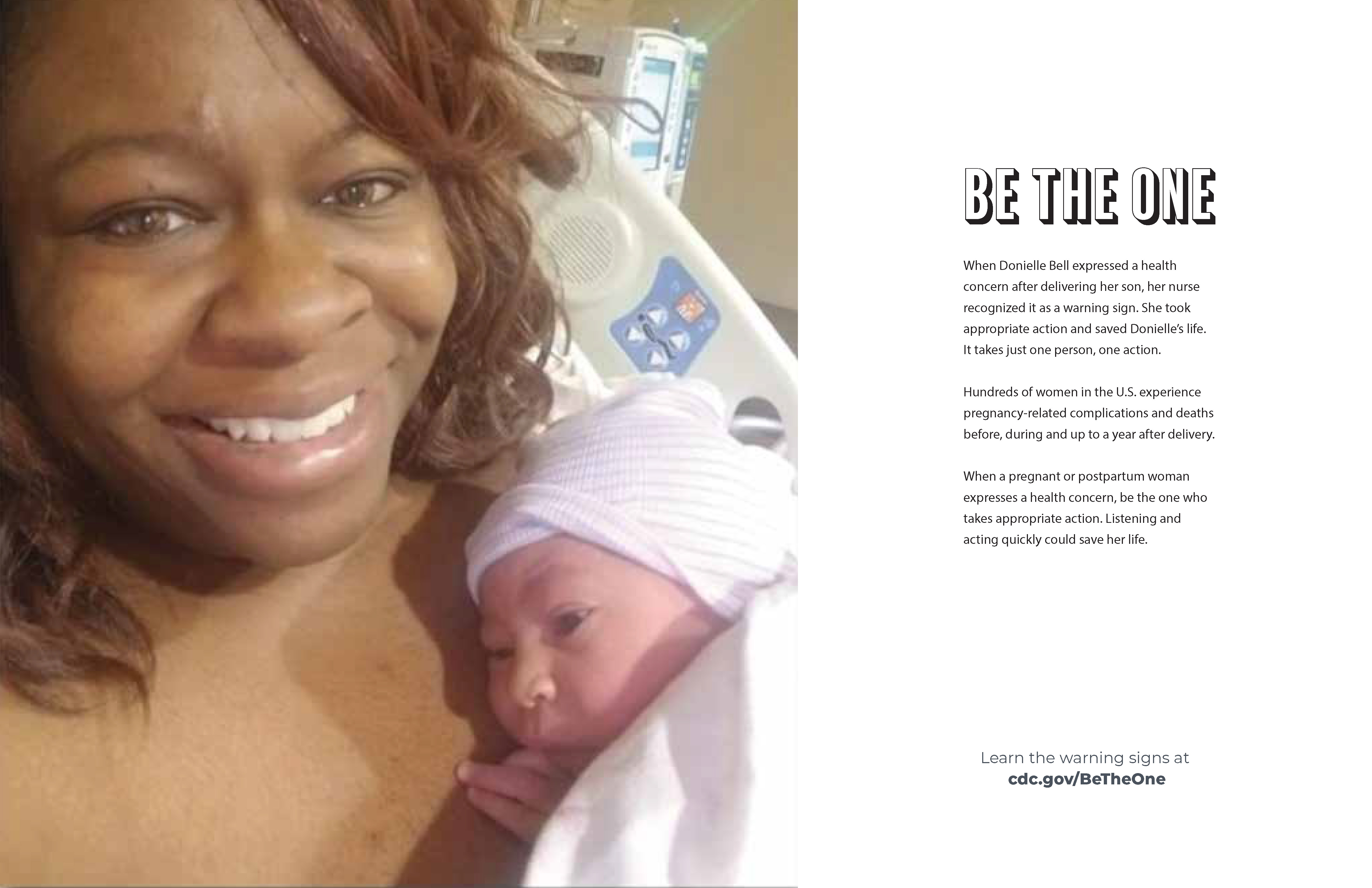 4
Stop, Look, Listen
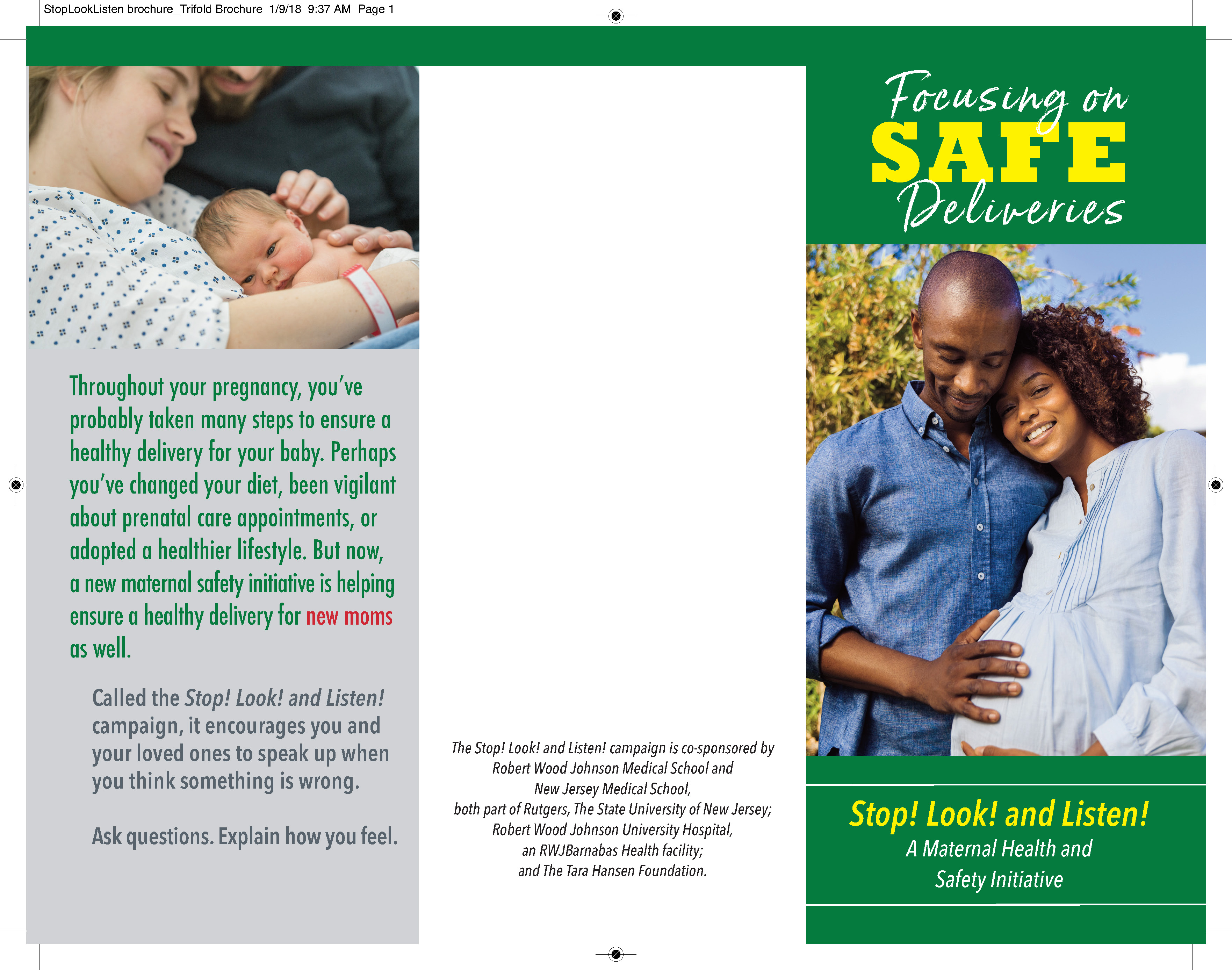 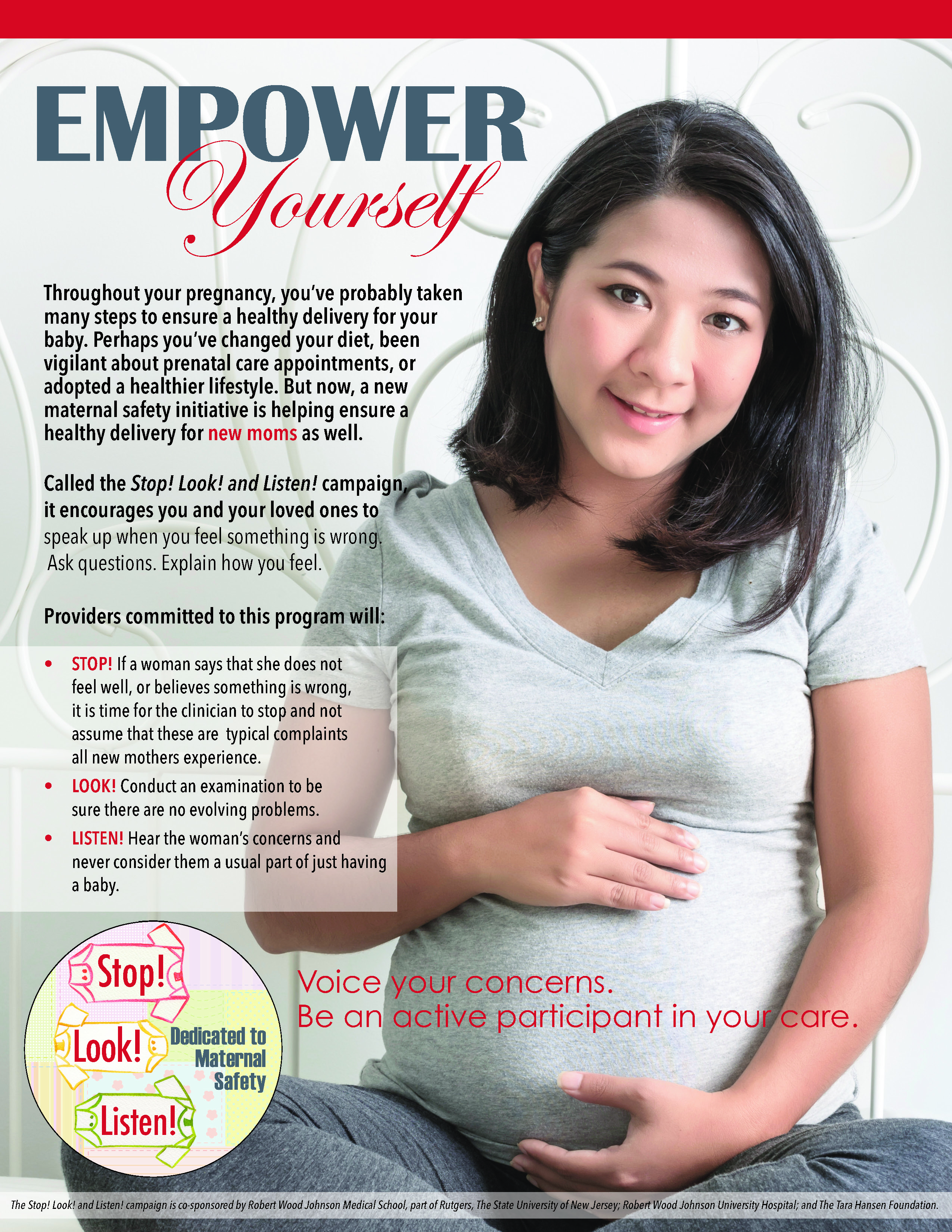 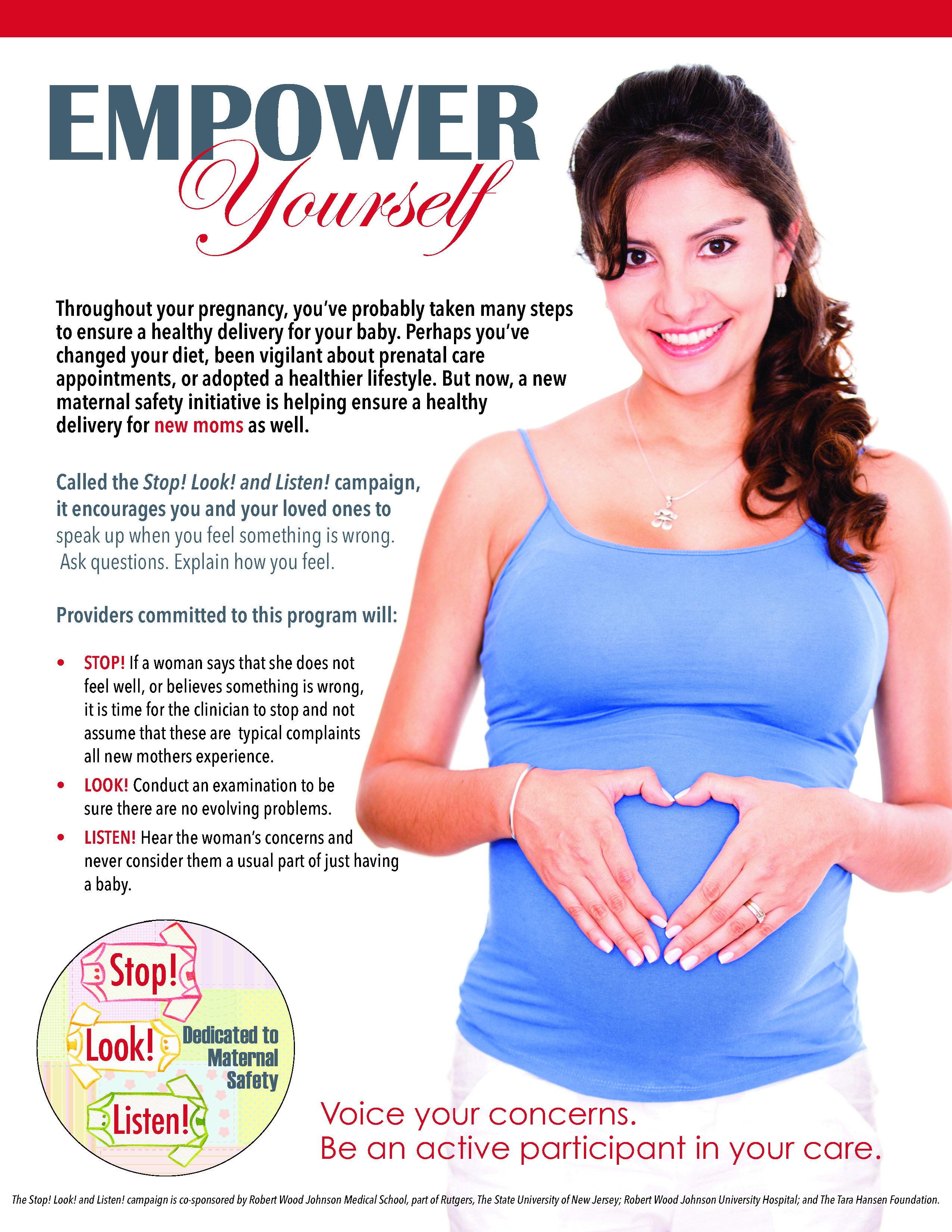 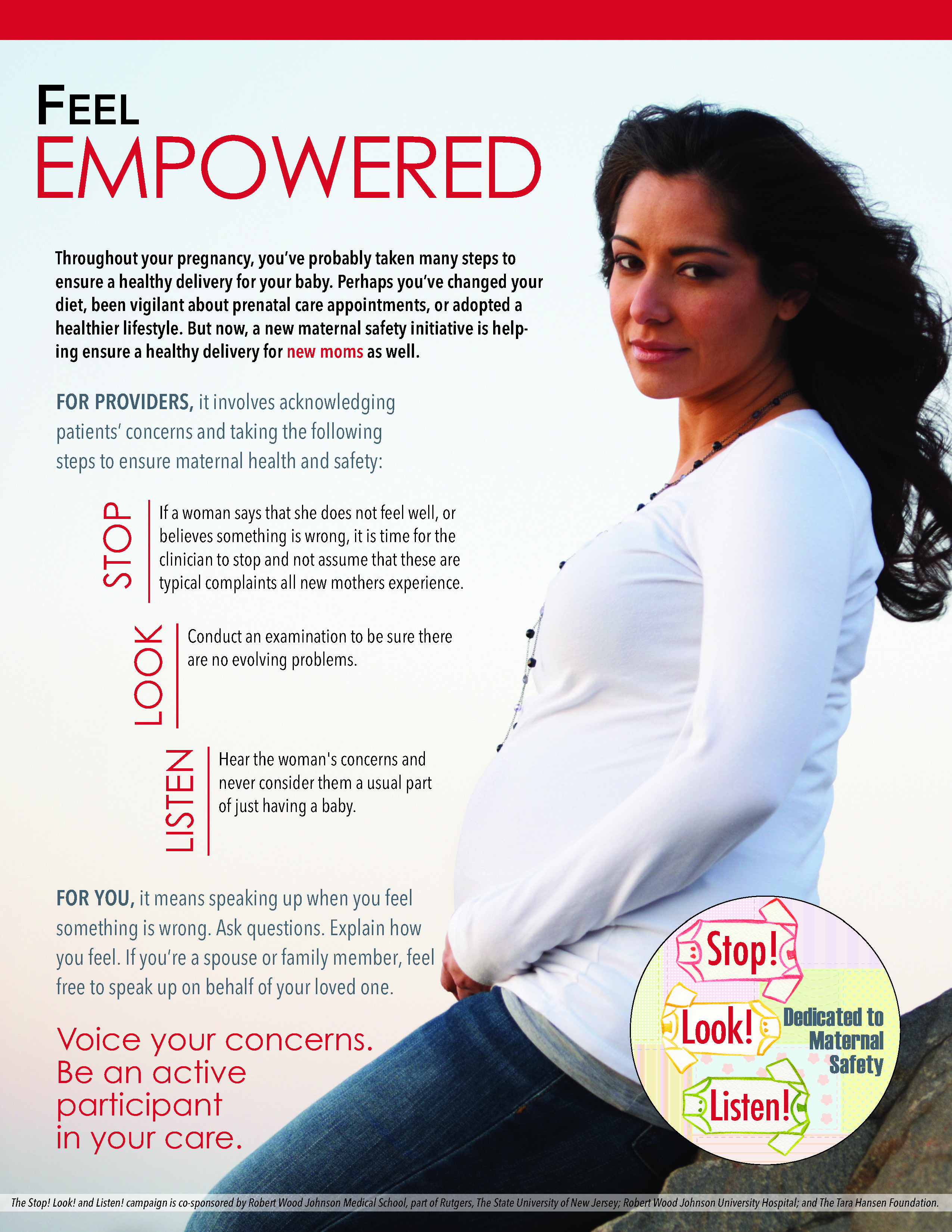 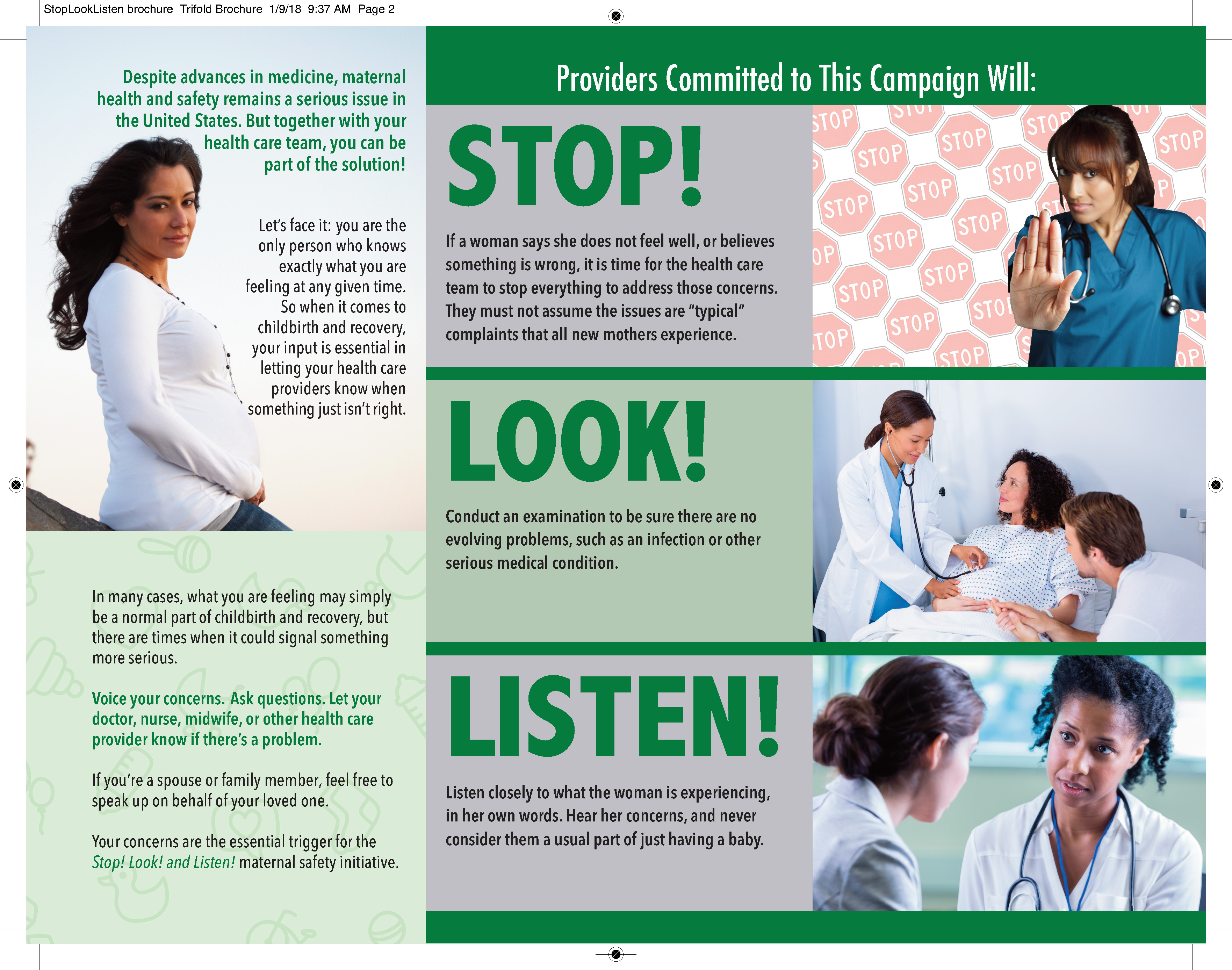